ΕΥΓΕΝΙΟΣ     ΤΡΙΒΙΖΑΣ
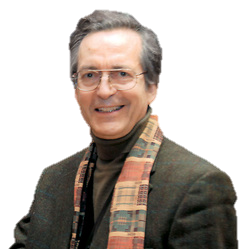 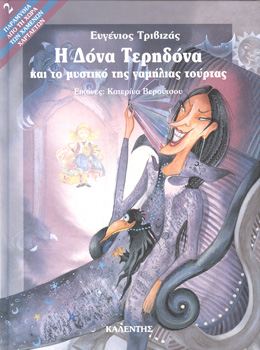 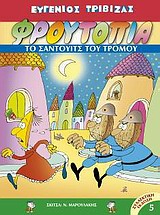 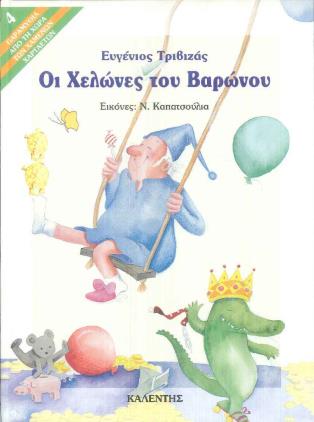 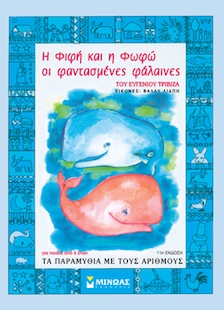 ΒΙΟΓΡΑΦΙΑ…
Ο Ευγένιος Τριβιζάς γεννήθηκε στην Αθήνα το 1946. σπούδασε νομικά και οικονομικά και είναι καθηγητής εγκληματολογίας στην Αγγλία.
	Ο Ευγένιος Τριβιζάς γραφεί συνήθως παιδικά βιβλία. Αναλυτικότερα έγραψε περίπου 150 παιδικά βιβλία, 1 βιβλίο για ενήλικες και πάνω από 20 θεατρικά έργα. Επίσης κάποια από τα βιβλία του μεταφραστήκαν σε πολλές γλώσσες.
ΒΙΒΛΙΟΓΡΑΦΙΑ…
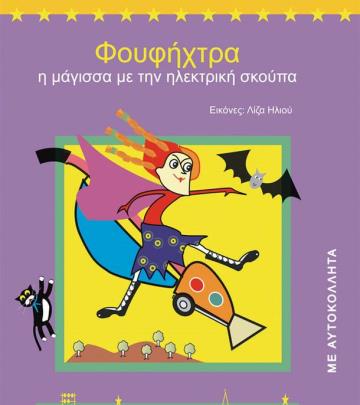 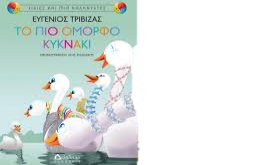 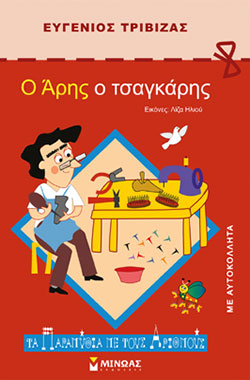 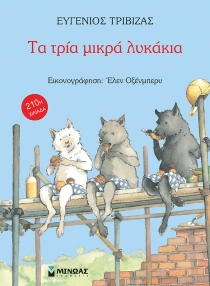 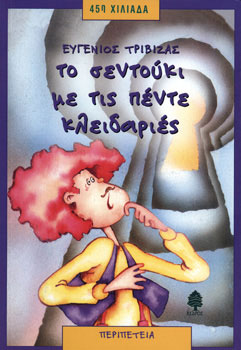 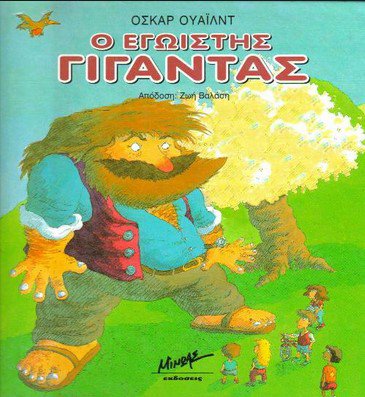 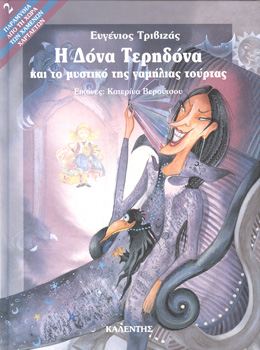 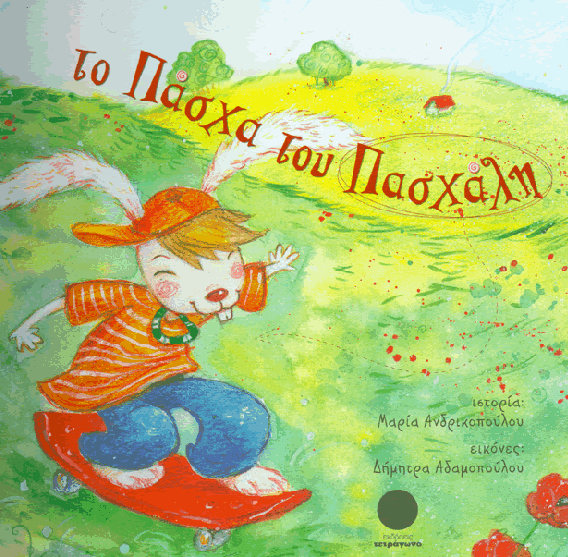 ΕΥΧΑΡΙΣΤΩ ΓΙΑ ΤΗΝ ΠΡΟΣΟΧΗ ΣΑΣ!!!
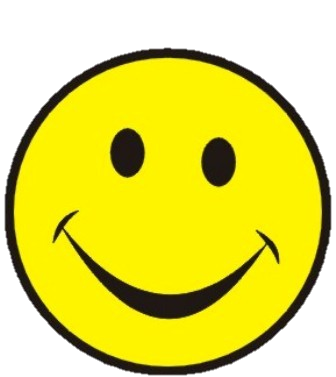 ΠΑΡΟΥΣΙΑΣΗ: ΑΝΤΡΕΑΣ ΚΟΥΜΗ